Динамика развития системы сбора данных о параметрах ПКЗ в ООО «Газпром трансгаз Москва». Решение задач первого уровня системы коррозионного мониторинга.
Мартыненко Денис Сергеевич
Производственный отдел защиты от коррозии  Управления ЭМГ                                                                   ООО «Газпром трансгаз Москва»
Стратегия развития деятельности ПО ЗК
П.2.3. Развитие системы коррозионного мониторинга
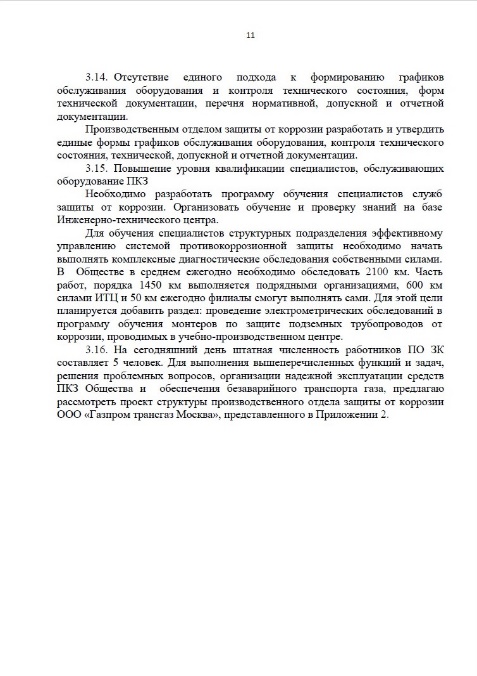 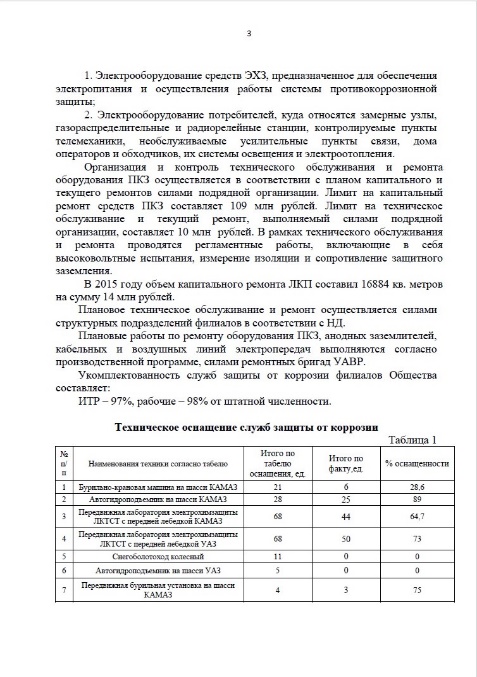 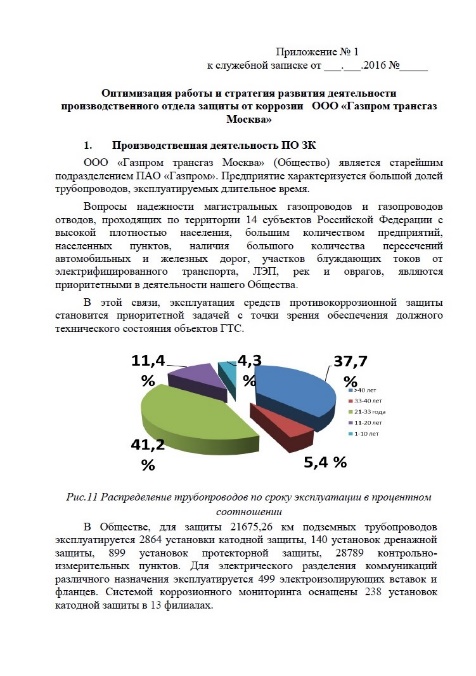 Развитие СКМ позволит:

Обеспечить получение достоверной информации для оценки защищенности газопроводов, формирования обоснованных планов КР и составления коррозионного прогноза.

Сократить в 12 раз периодичность проверки УКЗ (ГОСТ Р 51164-98);

Обеспечить непрерывный контроль сохранности оборудования;
Программа развития СПКЗ Московского промышленного узла
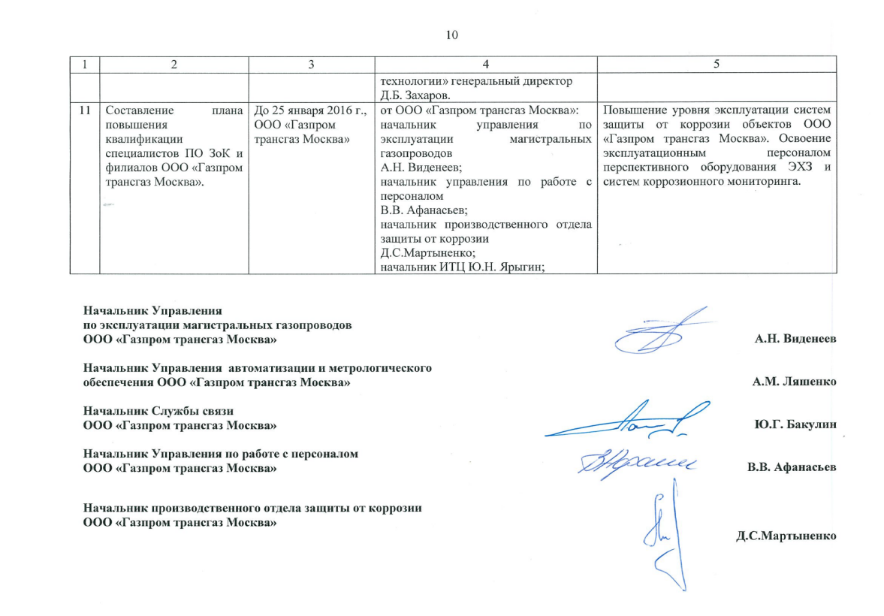 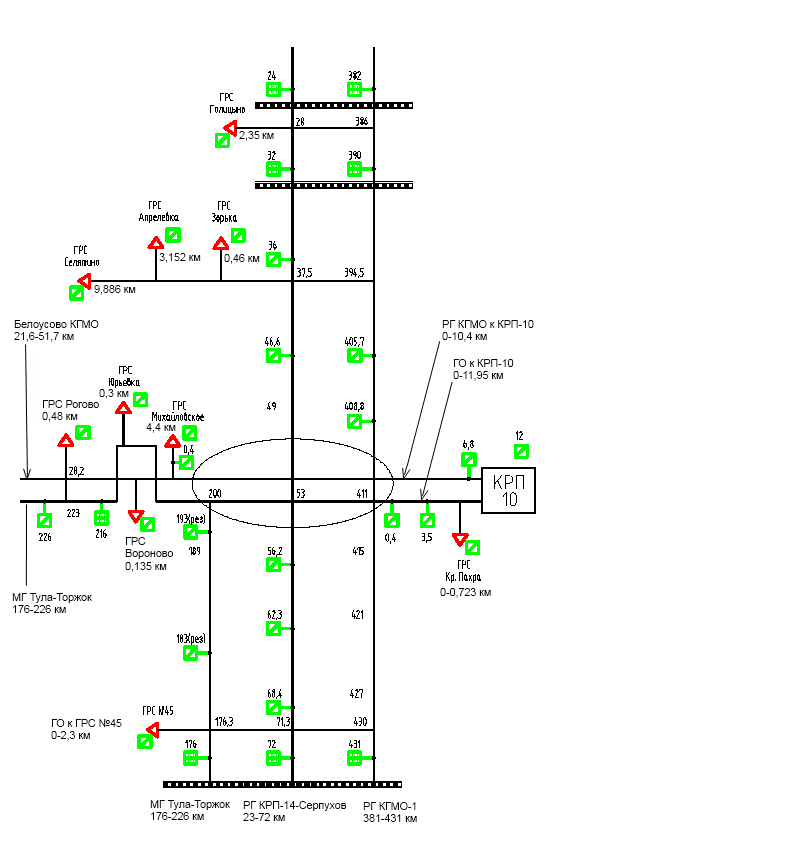 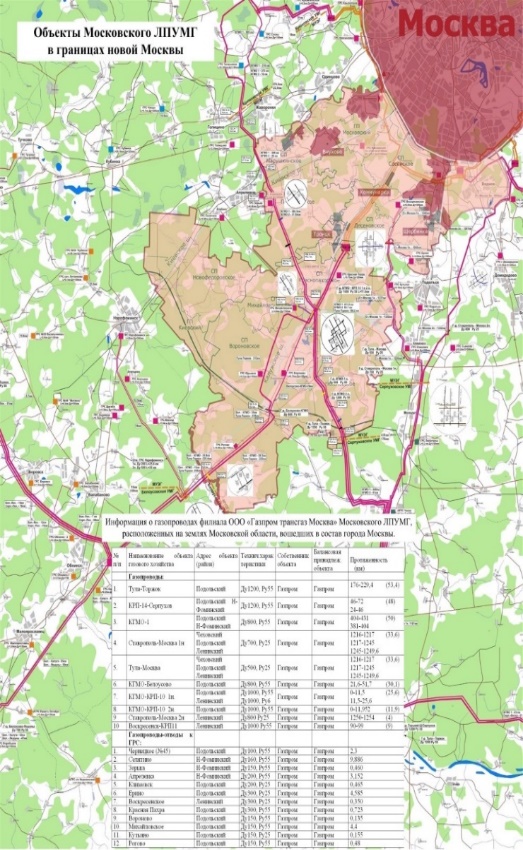 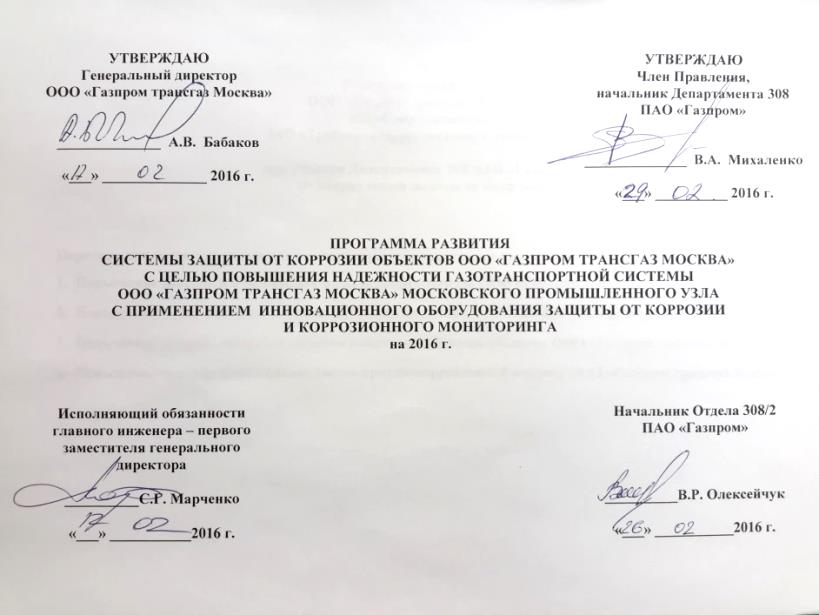 Результат оптимизации работы УКЗ на основании данных СКМ
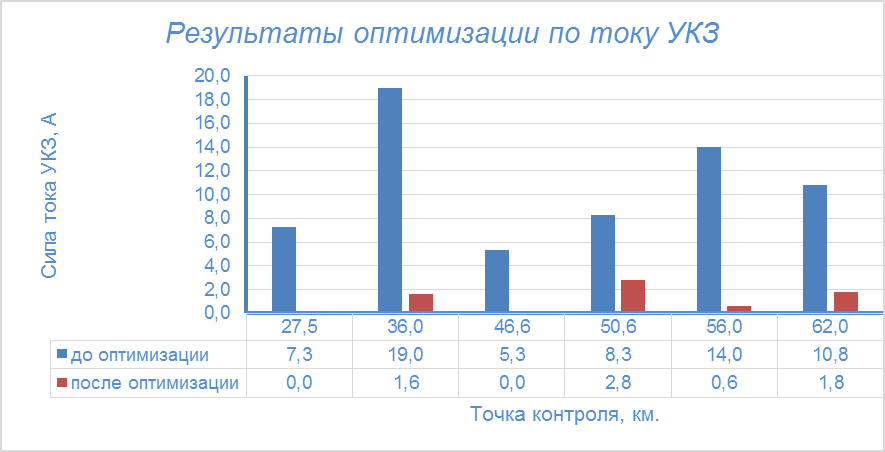 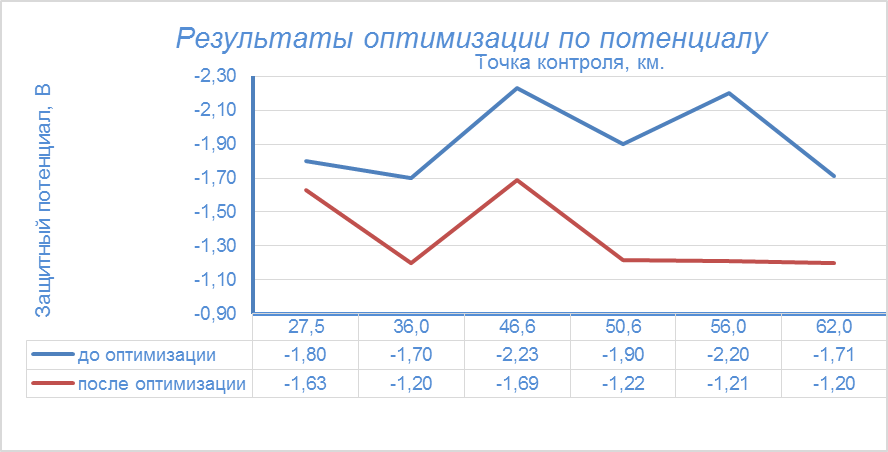 Критерии выбора оборудования для развития системы сбора данных
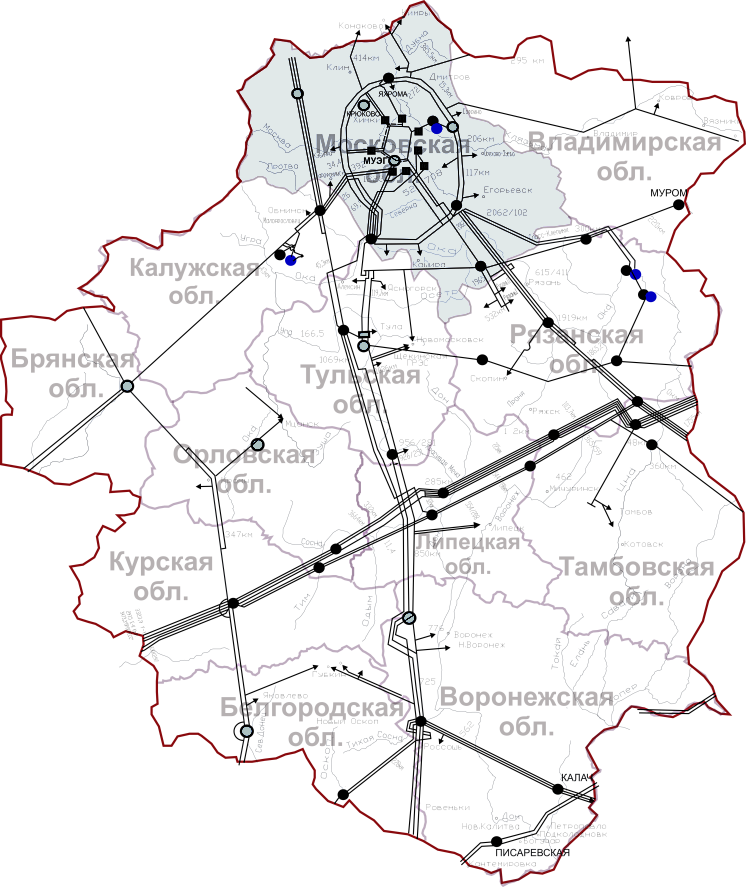 Дорожная карта развития системы сбора данных
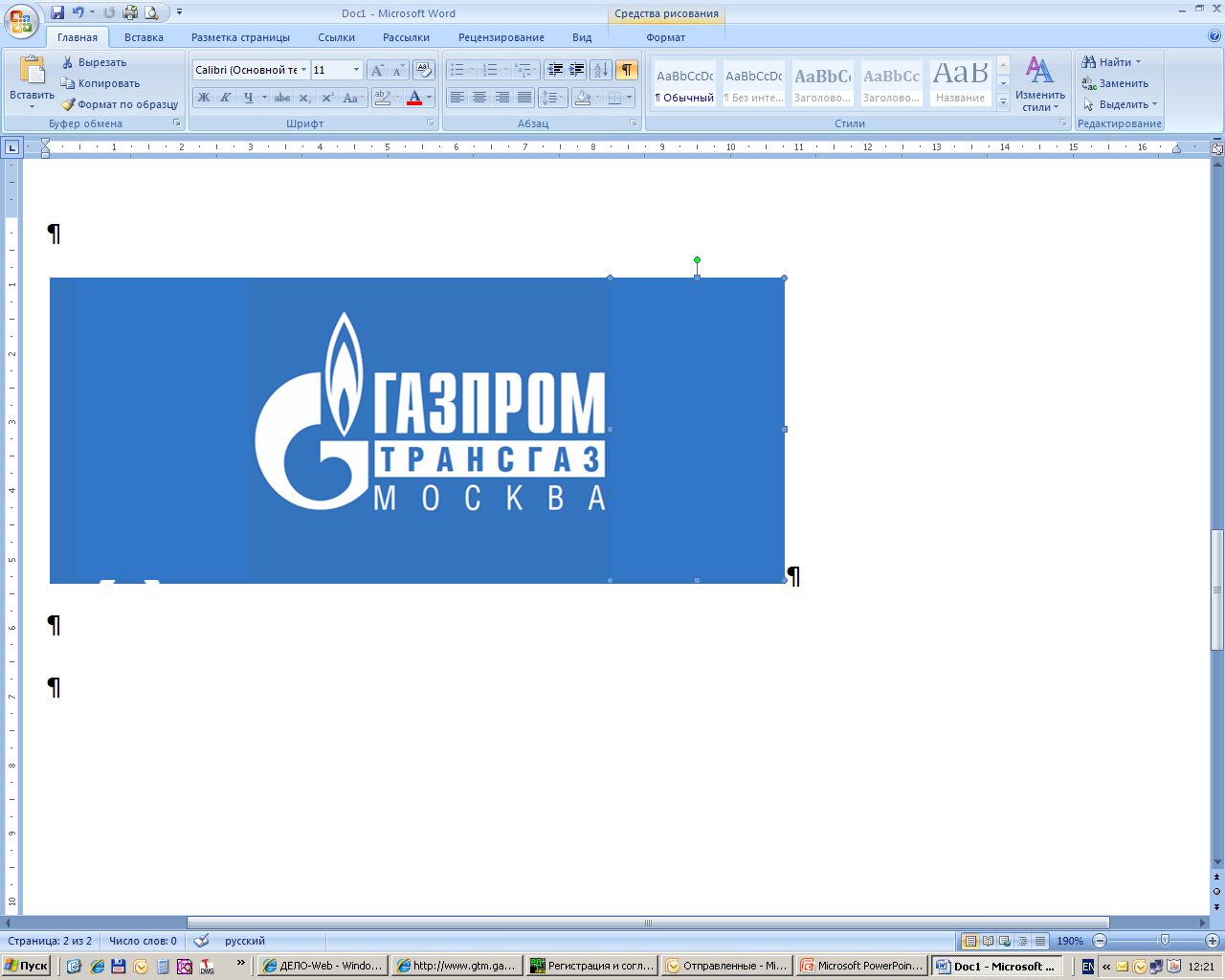 Целевая программа мероприятий по подключению оборудования электрохимической защиты к системам телемеханики на период 2019-2021 гг.
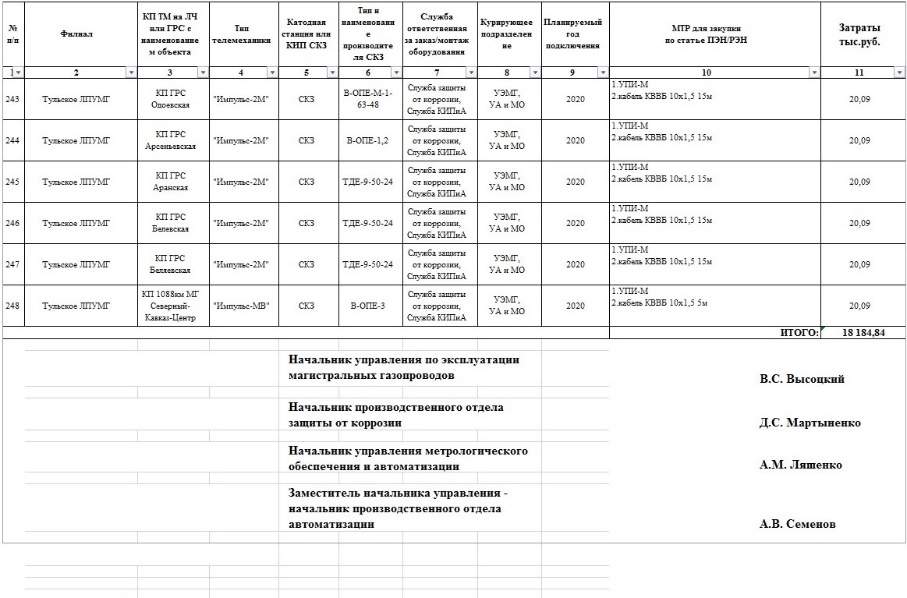 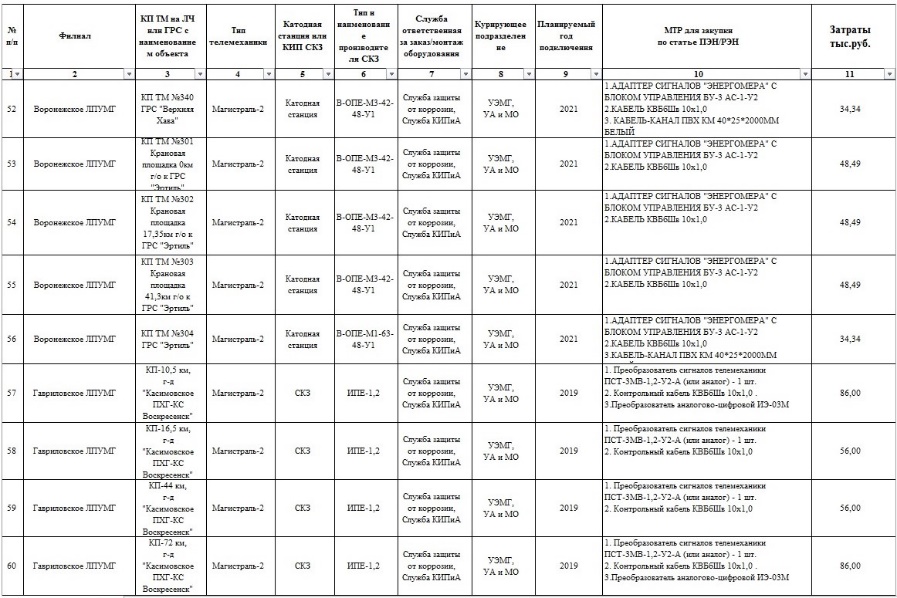 Программа предусматривает подключение 248 УКЗ к действующим СЛТМ в течении 3 лет

План подключения УКЗ по годам:
2019 –   68
2020 – 102
2021 –   78
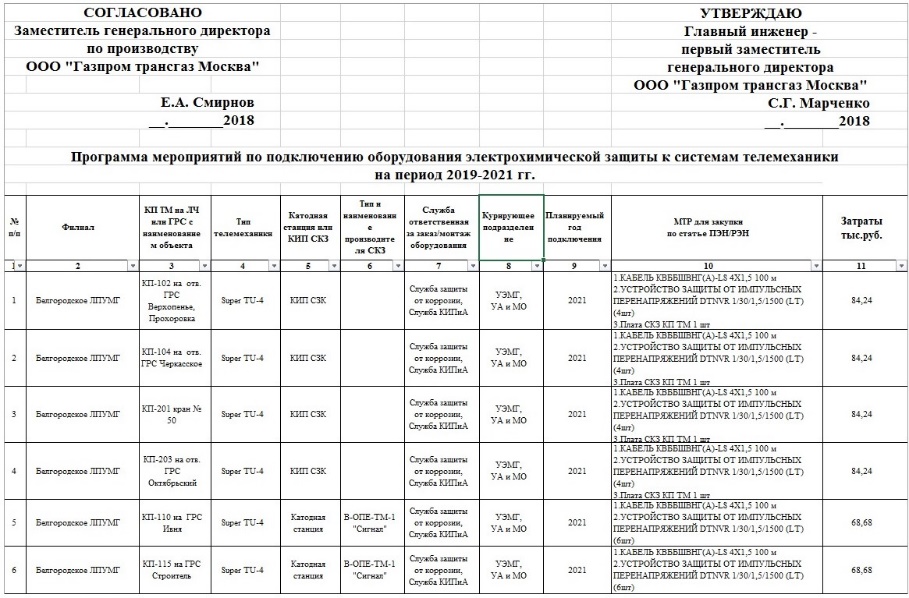 Сравнительные испытания оборудования СКМРешение перспективных задач
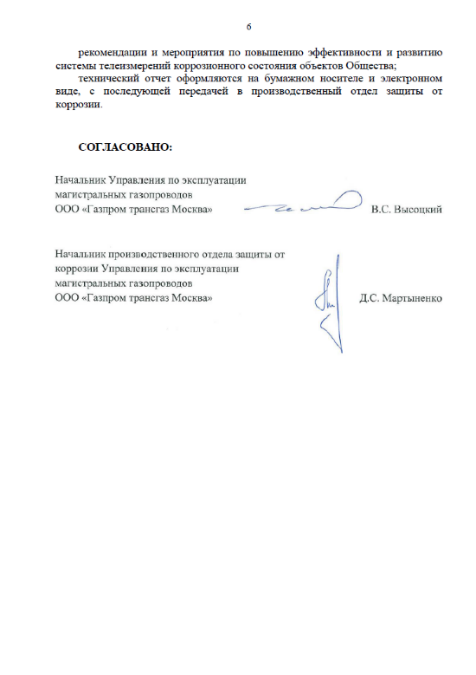 Выбор оборудования, оптимального для использования в Обществе;

Создание опытной модели унифицированной системы сбора данных;

Проработка на опытной модели всего спектра задач и проблемных вопросов, стоящих перед Обществом в реализации поставленной цели;

Опытная модель послужит фундаментом для развития единой системы сбора данных о состоянии защищенности эксплуатируемых газопроводов
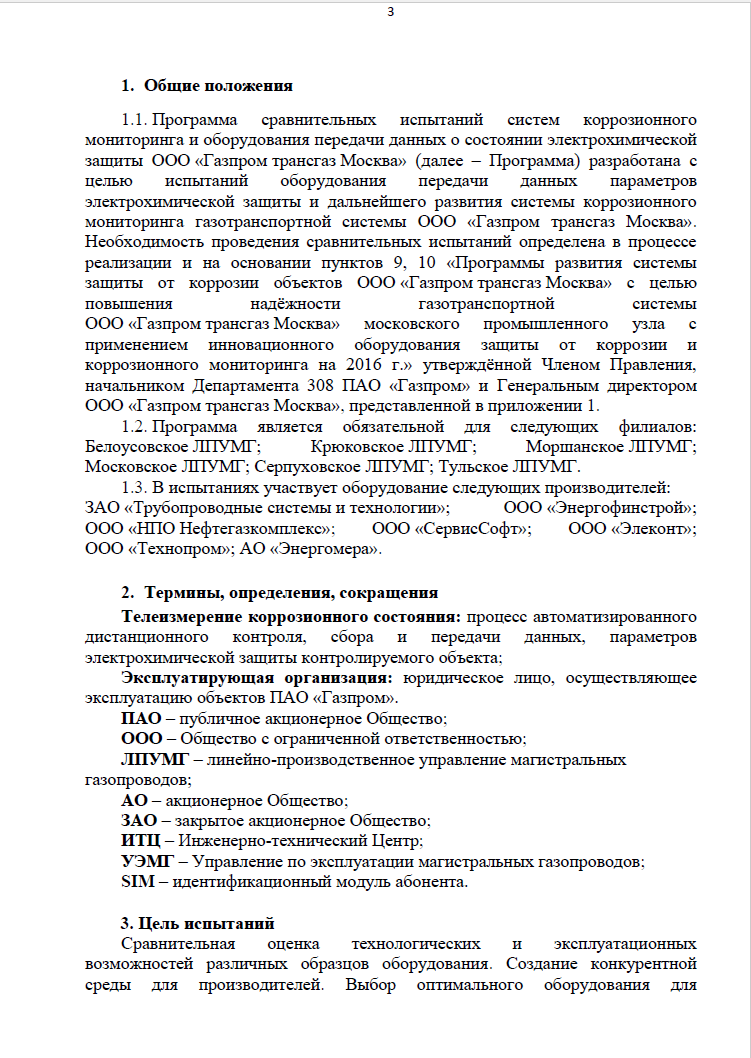 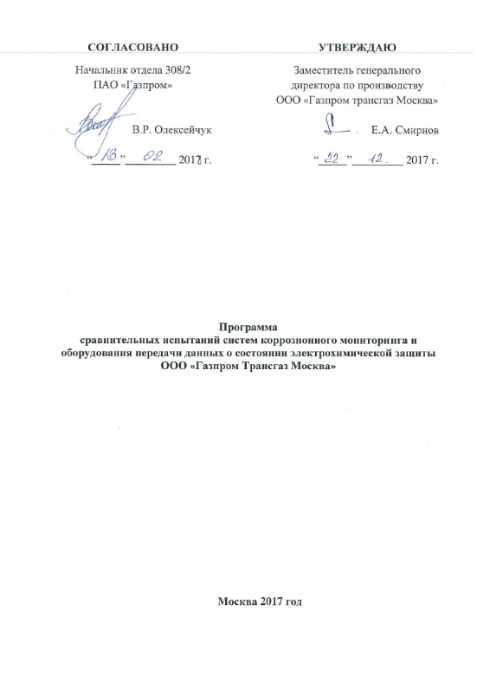 Испытания опытных образцов оборудования передачи данных по радиоканалу в Крюковском ЛПУМГ и Московском ЛПУМГ
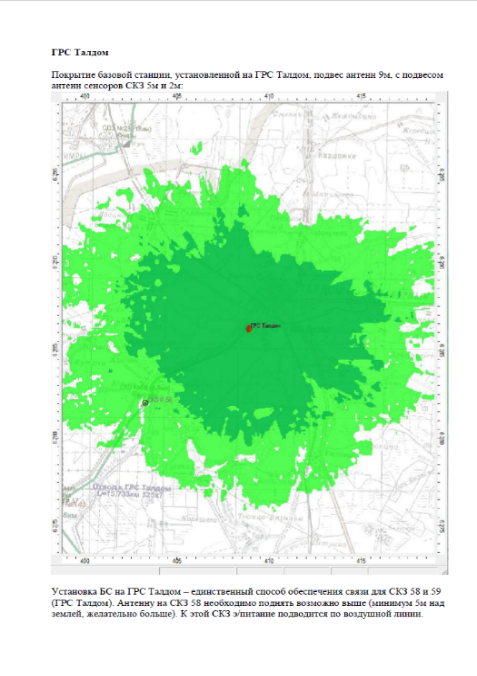 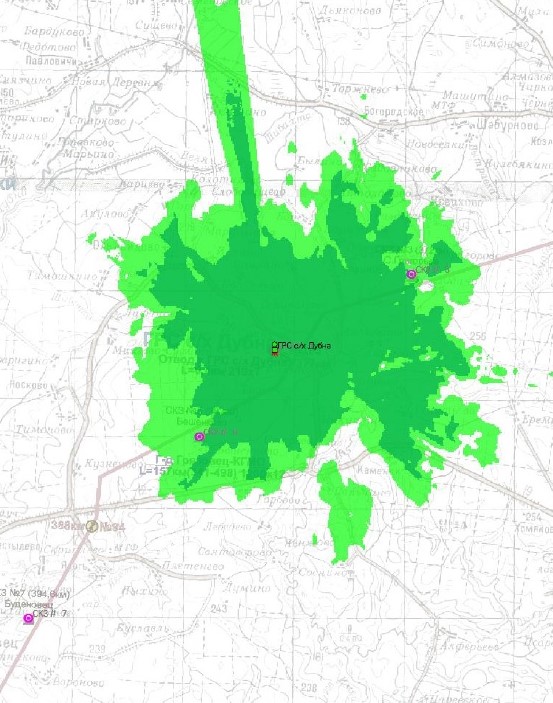 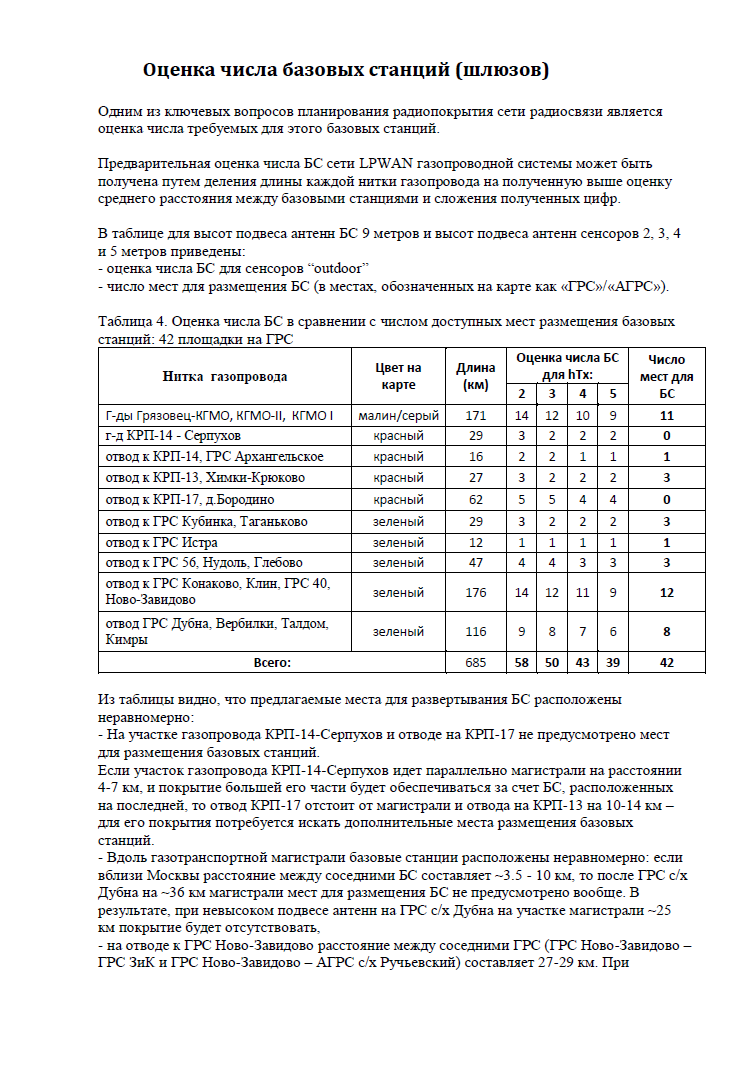 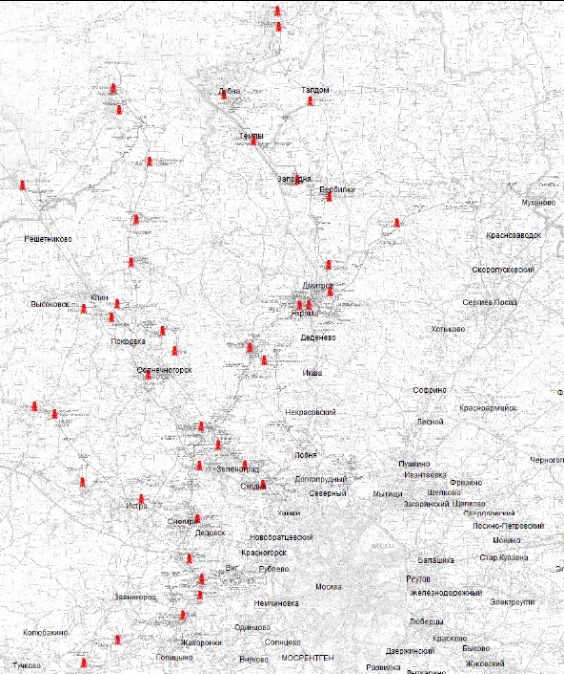 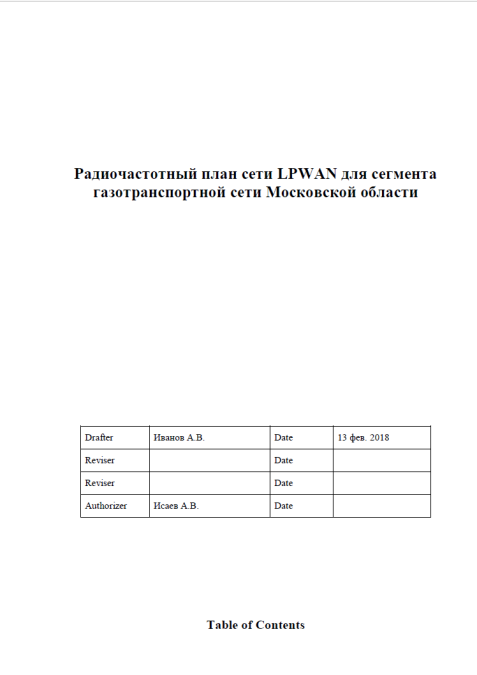 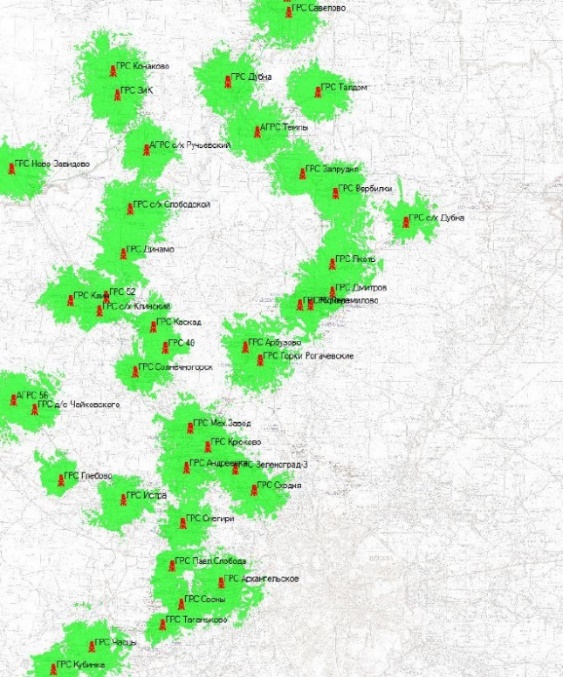 Сравнительные испытания оборудования передачи данных по GSM каналу в шести филиалах
Расчет затрат на GSM связь для проведения сравнительных испытаний
Опыт ООО «Газпром трансгаз Екатеринбург»
Фактические затраты за 19 дней с 12 по 31 мая 2018 года для 9 введённых в эксплуатацию объектов;
Плановые затраты:
Развитие системы коррозионного мониторинга
Проблемные вопросы
Требуется выделение SIM карт с годовым лимитом финансирования;
Требуется разрешение на подключение опытных образцов оборудования к существующим каналам связи;
Необходимо снизить затраты на связь;
Привести систему сбора данных к установленным требованиям в части информационной безопасности, программного обеспечения и автоматизации.
Благодарю за внимание